Machine Learning and Reasoning for Exploratory Data Analysis and Model Extraction in Cyber-Physical Systems
András Földvári
András Pataricza
1
Automated model extraction
Backgroundknowledge
Discretized
observations
Knowledgefusion
Knowledge base
Inductivelearning
Qualitativemodel
Faultdiagnosis
Consistency checking
2
Context
Cyber-Physical Systems (CPS)
Component integration
Extra-functional requirements
Validation
Benchmarking
Operational log analysis

Big data sets
Hard-to-interpret
Many dimensional
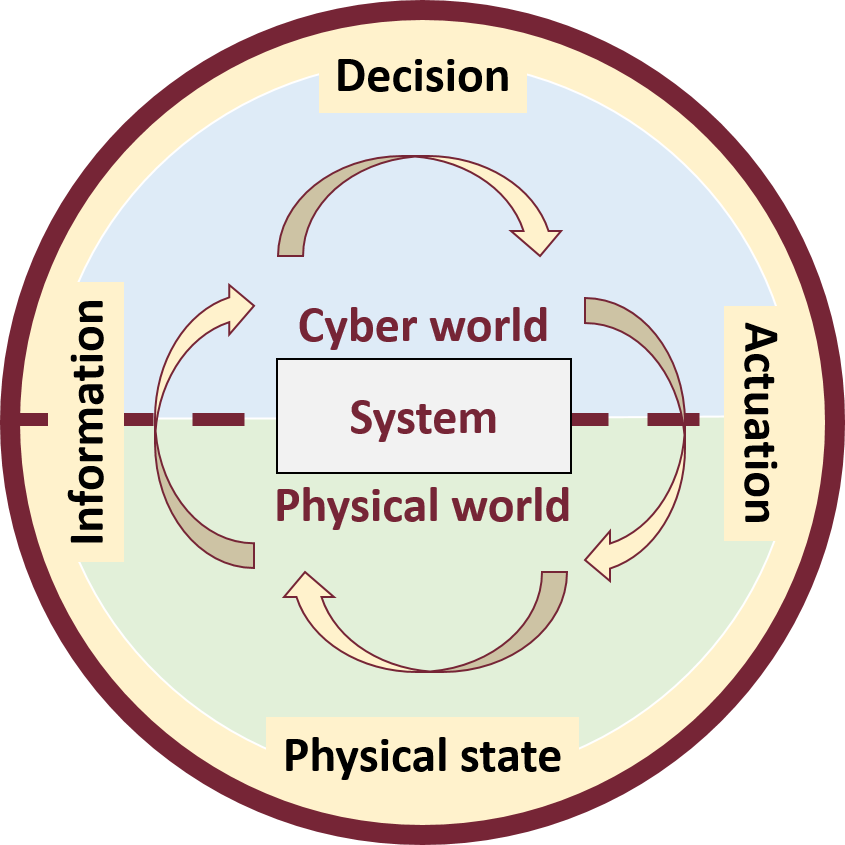 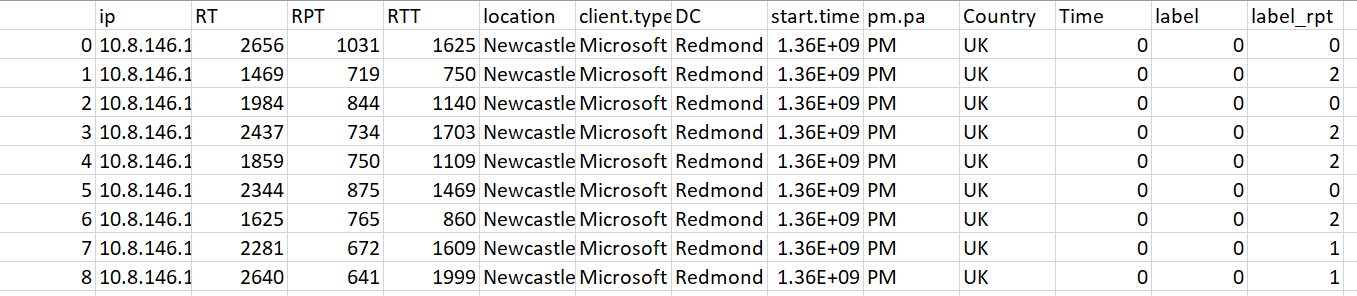 3
System analysis
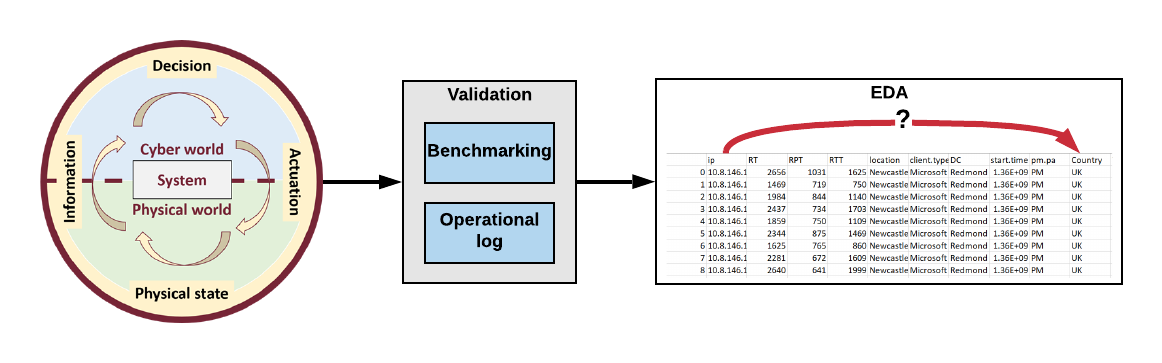 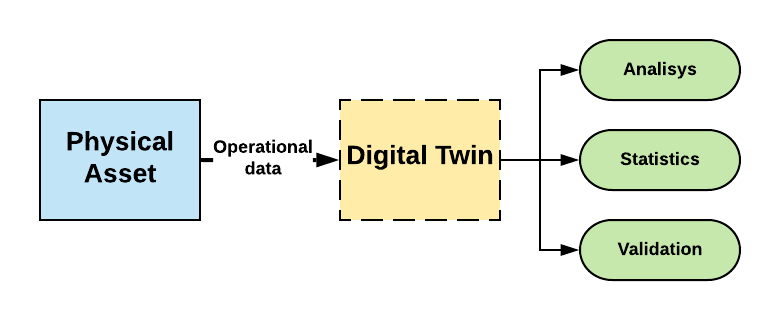 4
Hybrid modeling
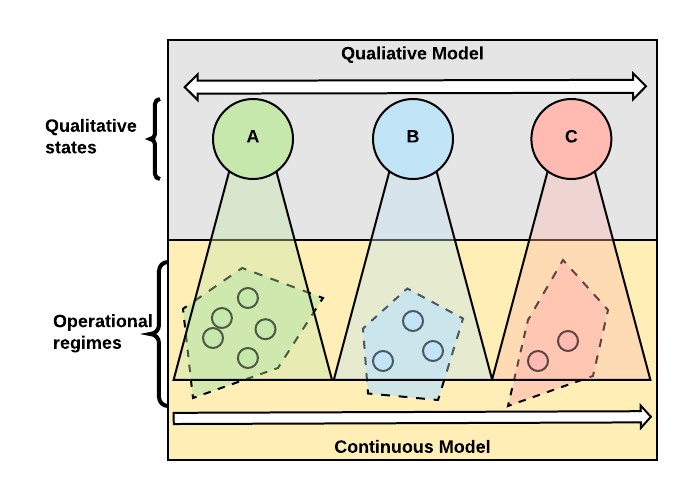 5
Method: Steps
Observations
Knowledge fusion
Backgroundknowledge
Measurement
Semanticinterpretation
SystemArchitecture
Knowledge Graph
Data
Causal
Knowledge
Causal Model
EDA
ASPRepresentation
Extracted
Qualitative
Model
Qualitative Model
InductiveLearning
6
Operational Modes
Homogenous domains
Similar behaviors
Visual EDA
Thresholds
Clustering techniques
K-mean
3 operational domains
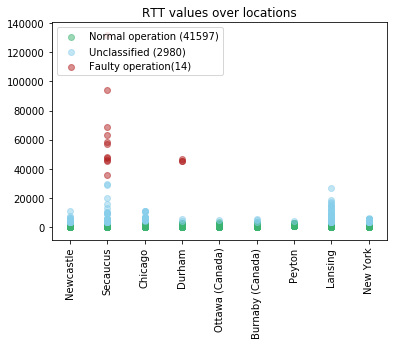 Faulty behavior
Unclassified
Normal behavior
7
Ladder of Causation (Judea Pearl)
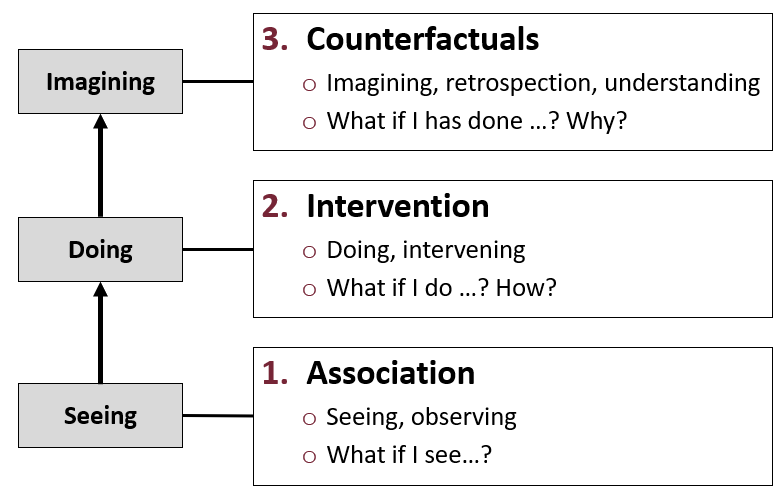 8
Causal model
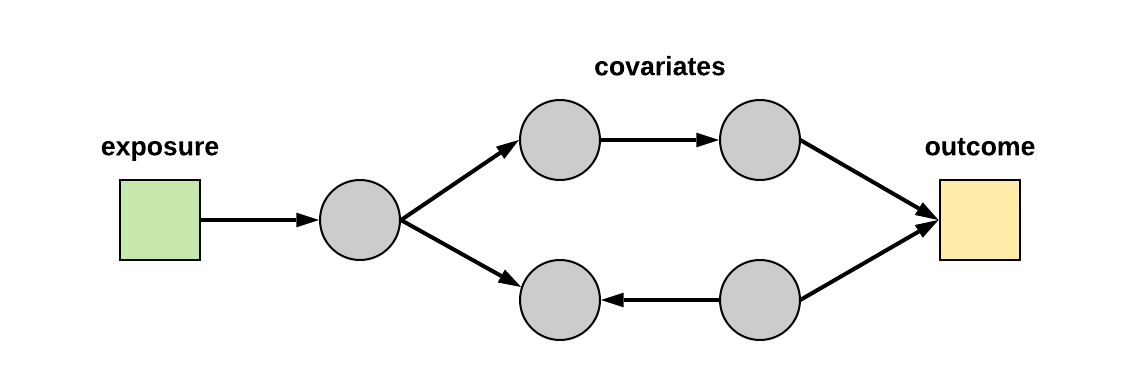 Data propagation
Hidden relationships (e.g., shared resources)
Filtering false associations
9
Causal model building
Continuous processes
“Skeleton” of the causal model
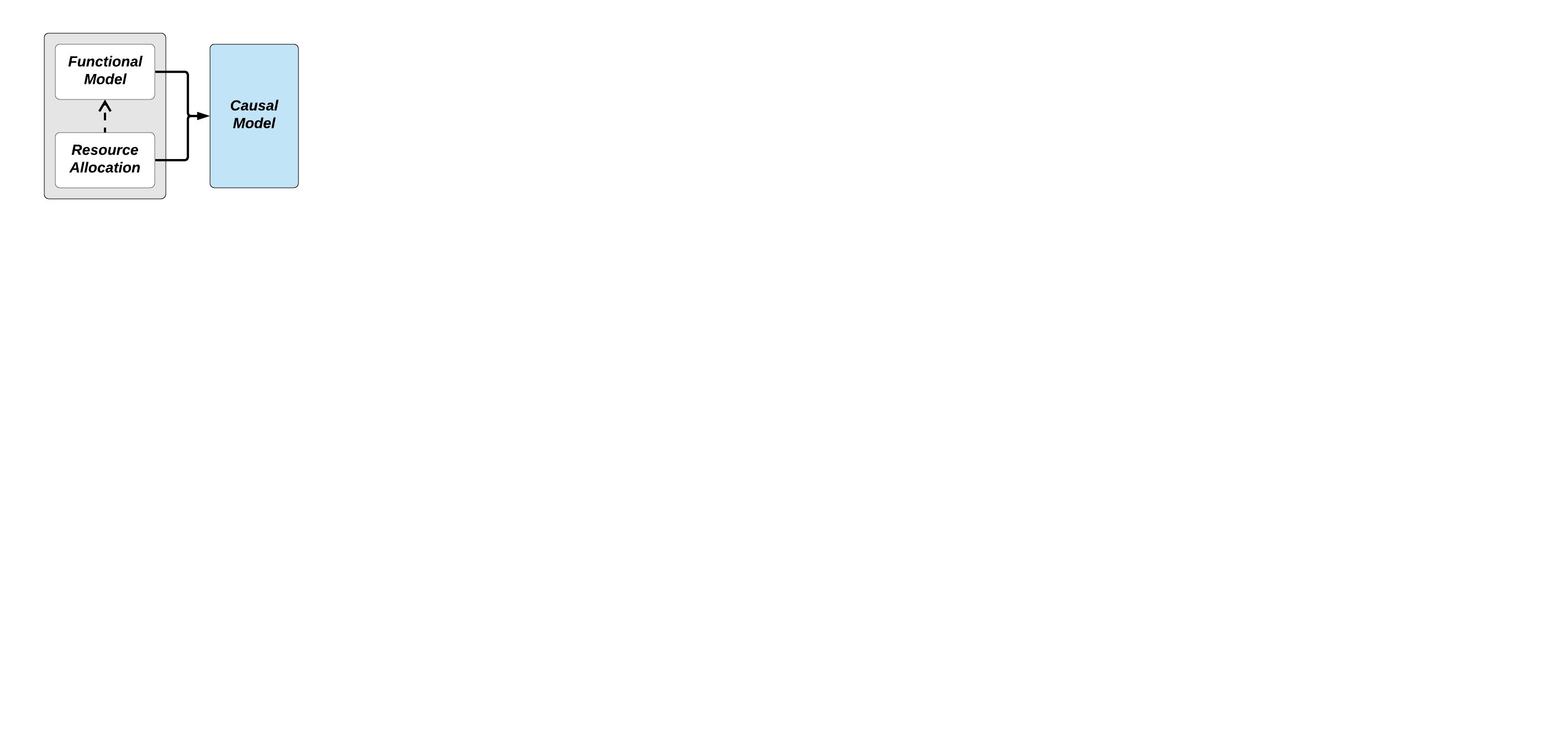 Detailed causal relations
E.g., shared resources
10
Semantic interpretation
Observations
Knowledge fusion
Backgroundknowledge
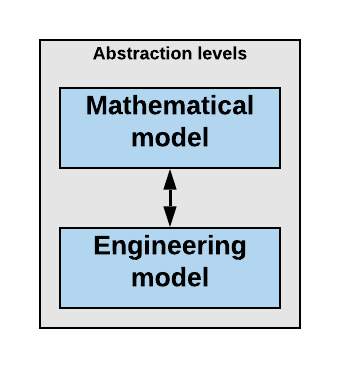 Measurement
Semanticinterpretation
SystemArchitecture
Knowledge Graph
Data
Causal
Knowledge
Causal Model
EDA
ASPRepresentation
Extracted
Qualitative
Model
Qualitative Model
InductiveLearning
11
Knowledge graph
Schema
ER Diagram, Rules
Instances
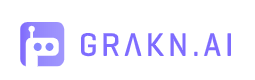 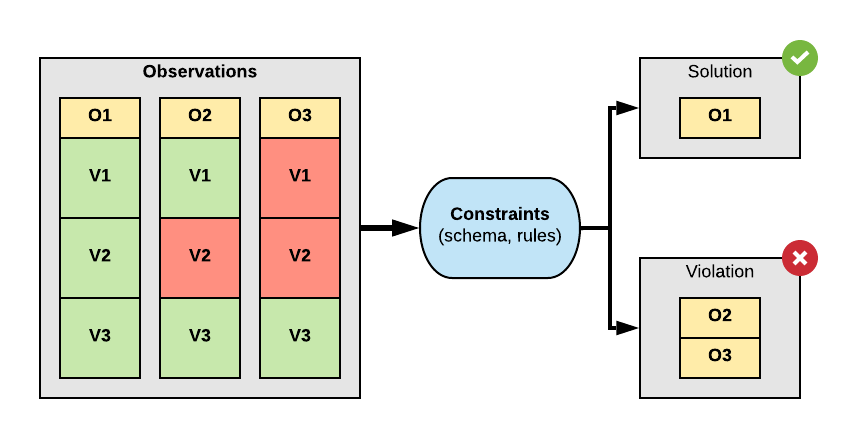 12
Incomplete knowledge
Answer Set Programming (ASP)
Stable Model Semantics
Logic program + negation as failure
Incomplete and default knowledge
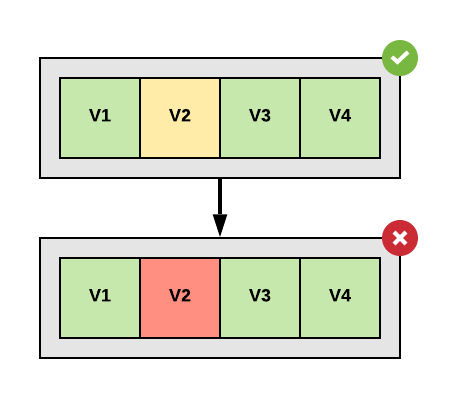 normal_operation ← not fault.
We do not know about a fault in the system
normal_operation ← ~ fault.
We know, that there is no fault in the system.
13
Weak constraints
Optimization problems
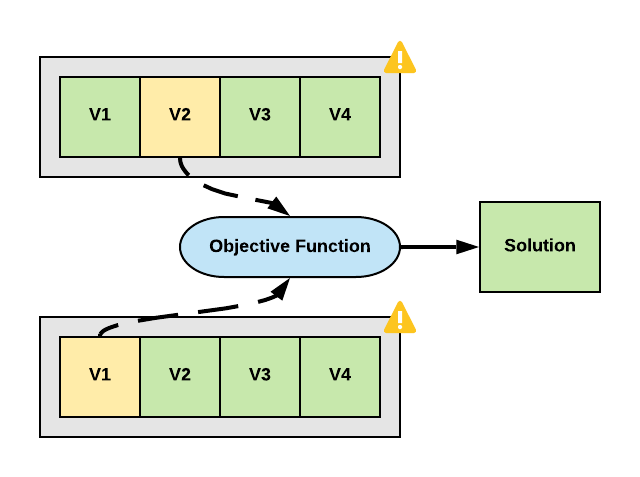 14
Inductive learning
Experimental observations
General hypothesis(inductive learning)
Engineering knowledge(validation)
Reuse
15
Inductive Arguments
Inductive logic
Conclusion follows not with certainty, but only with some PROBABILITY
Premise
…

Conclusion
90% of engineers drink coffee
Susan is an engineer

Susan drinks coffee
How strong is the inference?
How high does the probability have to be before it’s rational to accept the conclusion?
16
Hypothesis
The goal is to find a hypothesis H
H ⊆ S
∀ p ∈ Ep: Tbackground ∪ H ⊧ p
∀ n ∈ En: Tbackground ∪ H ⊭ n
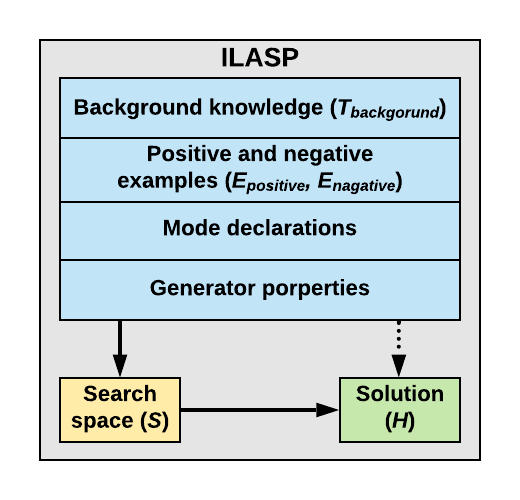 S
Tbackground
H
Ep
En
17
Inductive Learning of ASP Programs
ASP program
Obeservations, kauzális modell
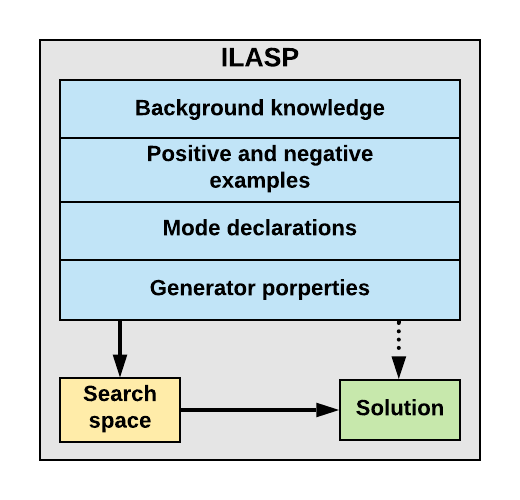 Observations(faulty, normal)
Template for the search space
Question formalization
Restrictions
Solution candidates
Solution
18
Example:Benchmarking Cloud Services
Communication channel delays
Multiple locations
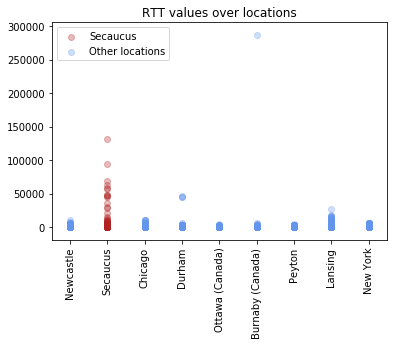 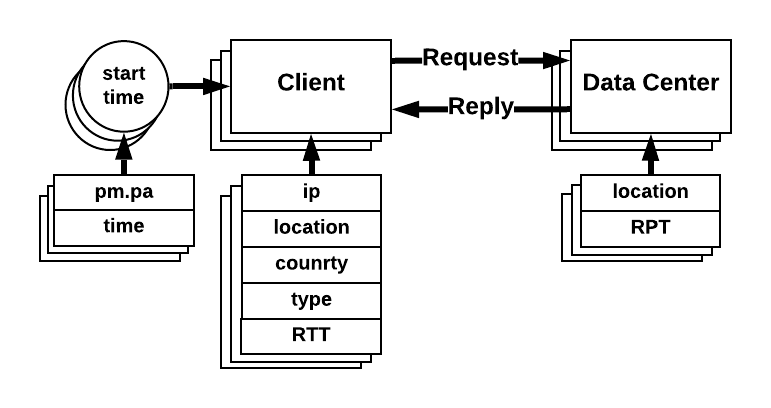 19
Knowledge graph
Mathematicalmodel
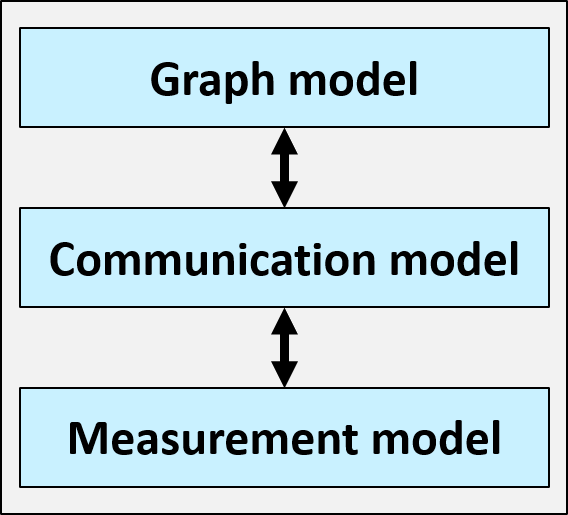 Engineeringmodel
20
Causal model
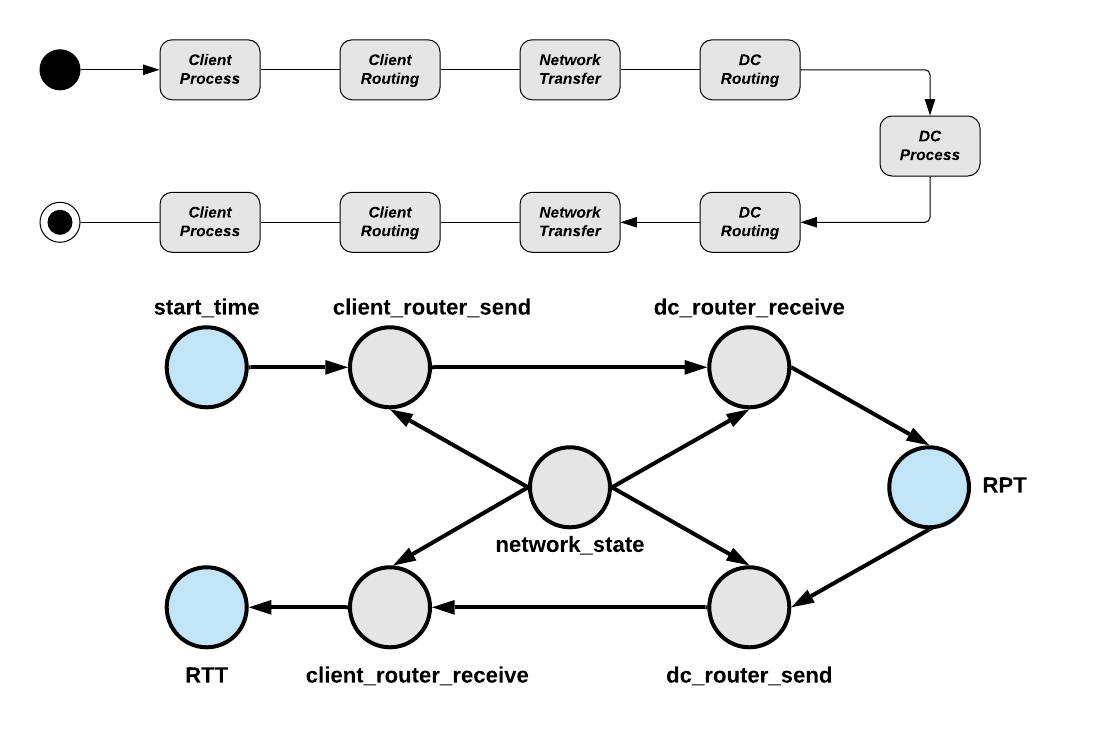 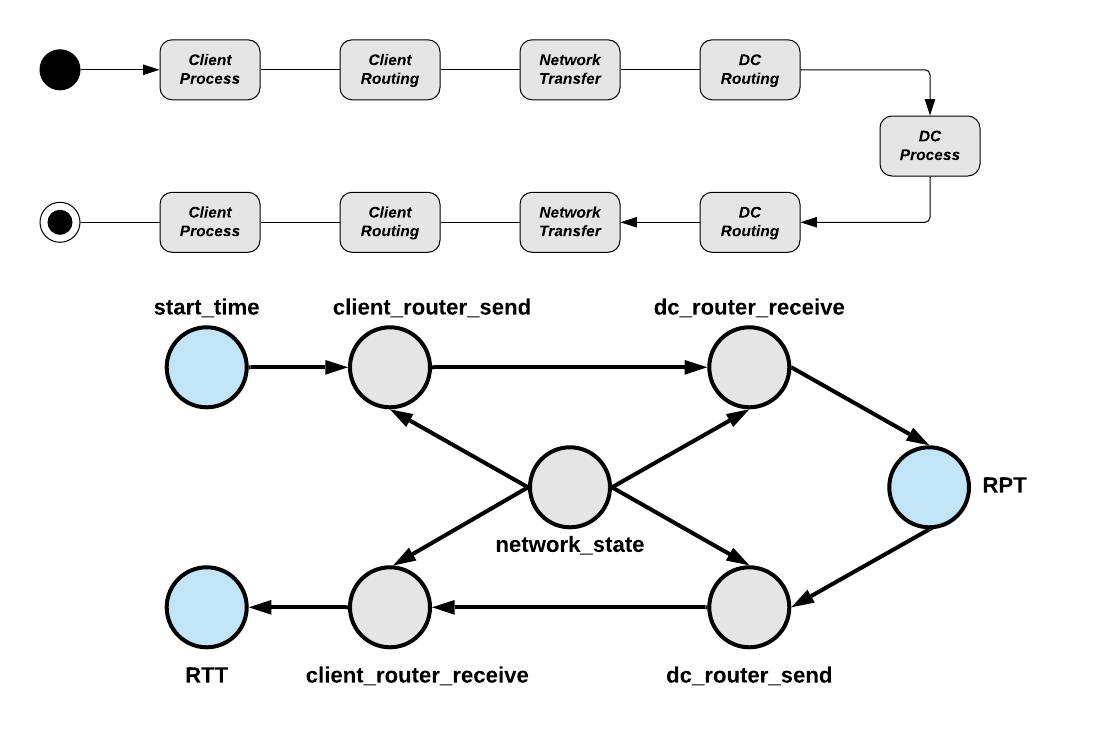 21
Knowledge representation with ASP
CausalModel
KnowledgeGraph
ASP program
Schema
Causality
Integrityconstraints
Resources
Hierarchy
Instances
22
Reasoning: Hidden causal effects
Goal: determine which non-observed causal effects could lead to the faulty behavior.
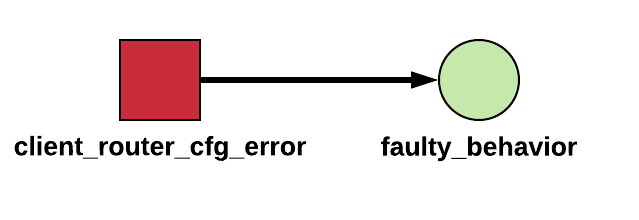 23
Reasoning: Fault indication
Goal: Identify the phenomenon of a specific event.
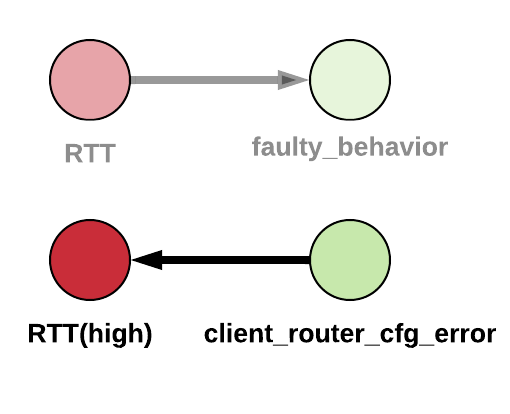 24
Future work
Observations
Knowledge fusion
Backgroundknowledge
Measurement
Semanticinterpretation
SystemArchitecture
Knowledge Graph
Data
Causal
Knowledge
Causal Model
EDA
ASPRepresentation
Extracted
Qualitative
Model
Qualitative Model
InductiveLearning
The project was funded by the European Union, co-financed by the European Social Fund (EFOP-3.6.2-16-2017-00013).
25